Trigonometrie v praxiMFF UK Praha, 22. září 2012
Dag Hrubý
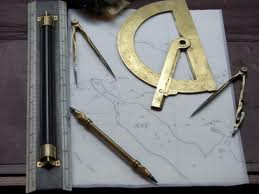 1. ÚT
2. ÚT
3. ÚT
ABERO
Pozdrav matematiků
Sestrojte trojúhelník ABC, je-li dáno (a, b, ρ)‏
ρ  -  poloměr kružnice vepsané
(a, b, ρ) → (a, b, c)c=c(a,b,ρ) c3-(a+b)c2-[(a-b)2- 4ρ2]c+[(a-b)2 +4ρ2](a+b)=0
Ούδείς άγεωμέτρητος εισίτω
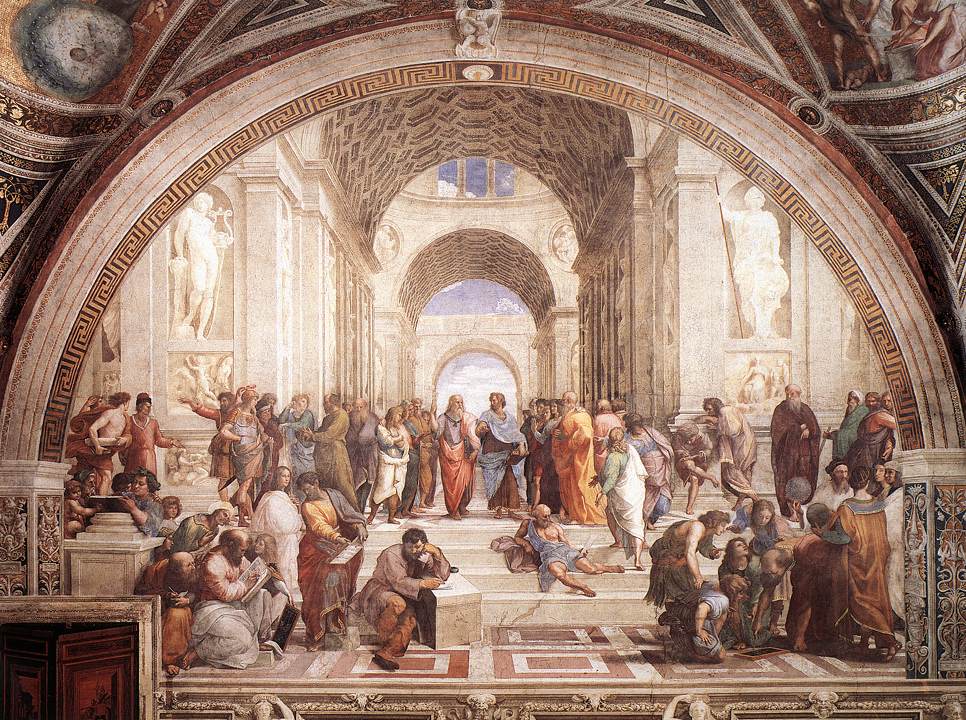 Platonova tělesa
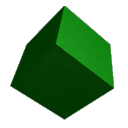 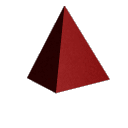 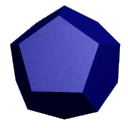 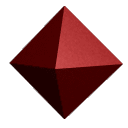 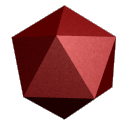 Pojem trigonometrie
Slovo trigonometrie je odvozeno z řeckého trigón (trojúhelník) a metrein (měřiti), český význam je tedy nauka o měření trojúhelníků.

zařazení trigonometrie v učivu matematiky na střední škole
problematický pojem goniometrie (USA, Rusko)
       Klein, F.: Elementarmathematik vom höheren Standpunkte aus. (Göttingen, 1908)
	
v minulosti samostatné učebnice „Trigonometrie“                              např. učebnice Trigonometrie pro 10. a 11. ročník z roku 1959, 6. vydání, má obsah:

Komplexní čísla
Orientovaný úhel
Goniometrie
Goniometrické rovnice
Trigonometrické řešení trojúhelníka
Topografické práce v terénu

Analytická geometrie v prostoru, stereometrie, sférická trigonometrie, x=2
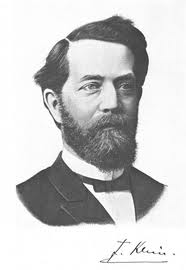 Pravoúhlý trojúhelník
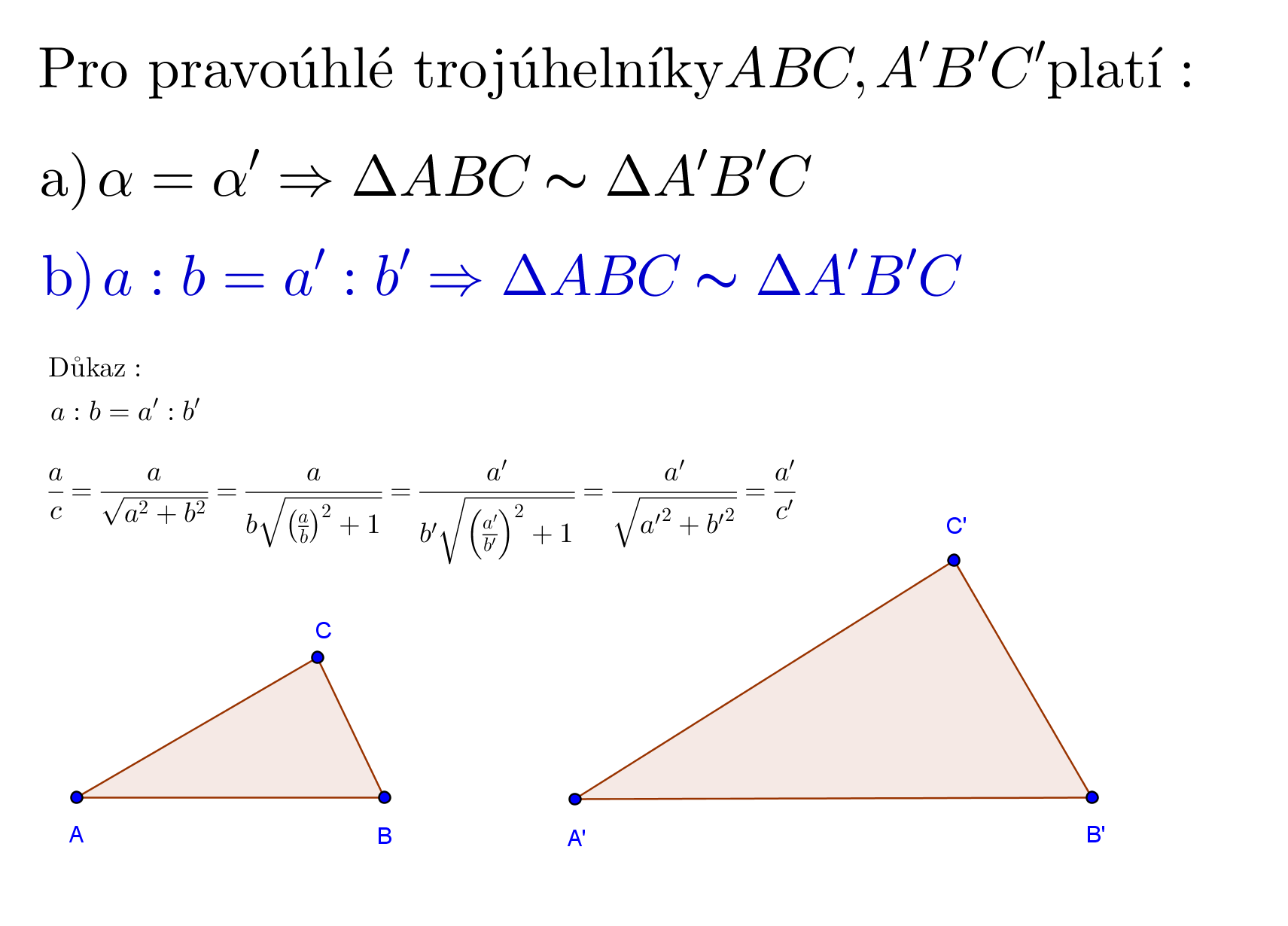 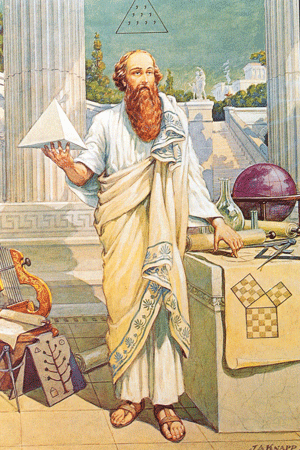 Pravoúhlý průmět
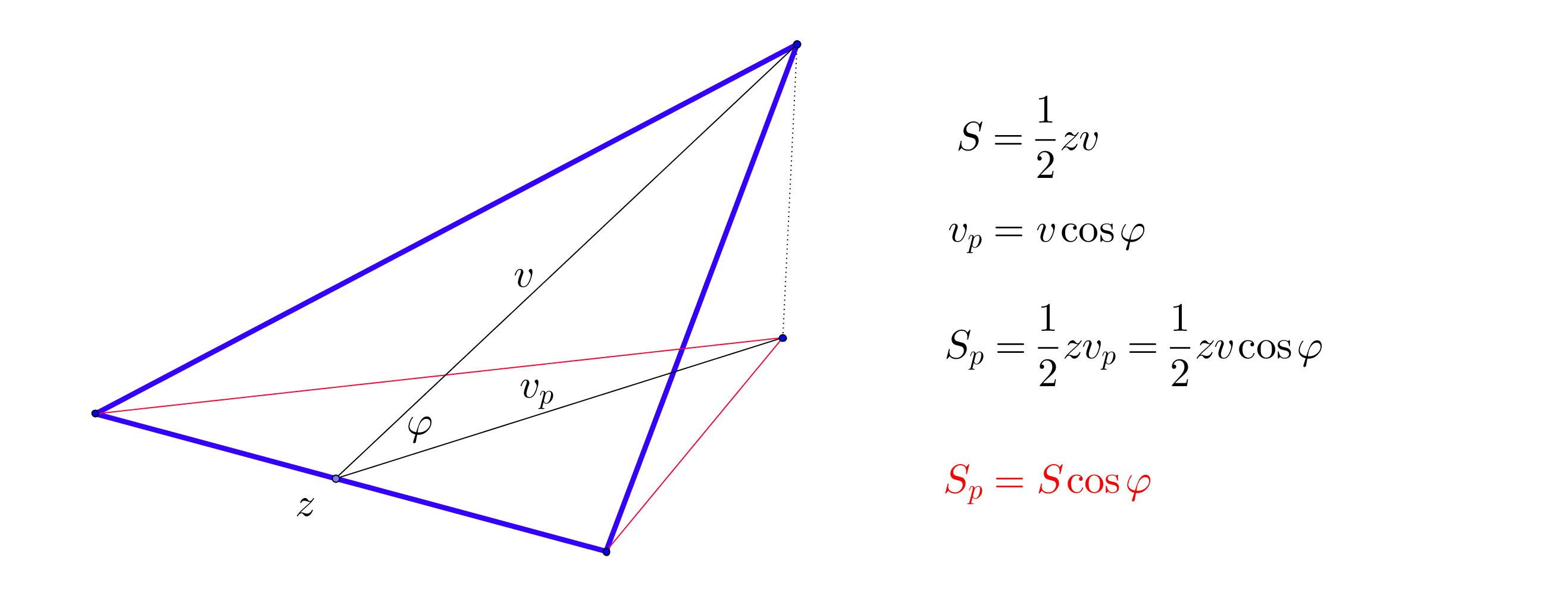 Názory pracovníků Geodézie Svitavy o výši úrody na pozemku ve svahu.
Obsah elipsy
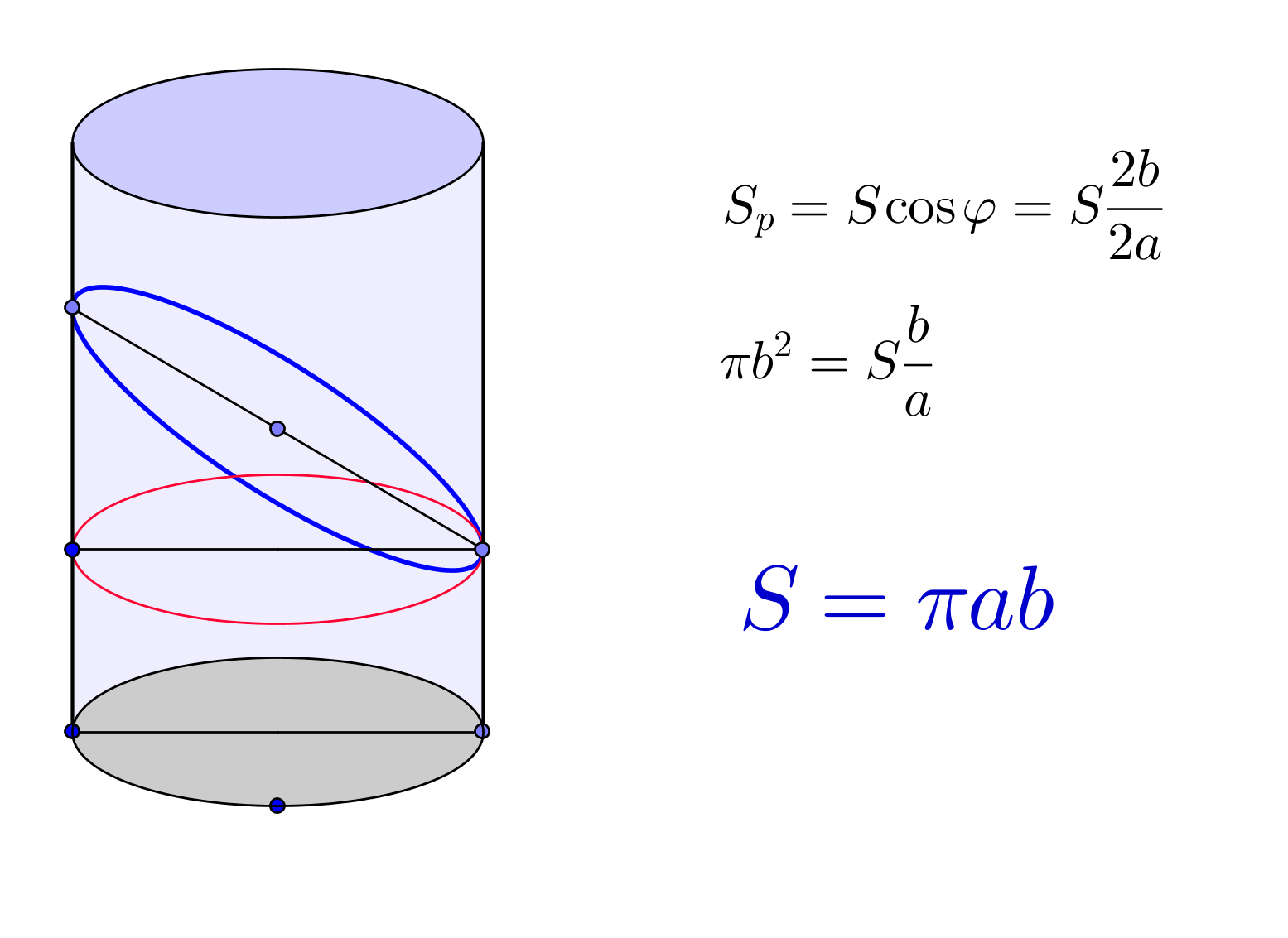 Výška 1
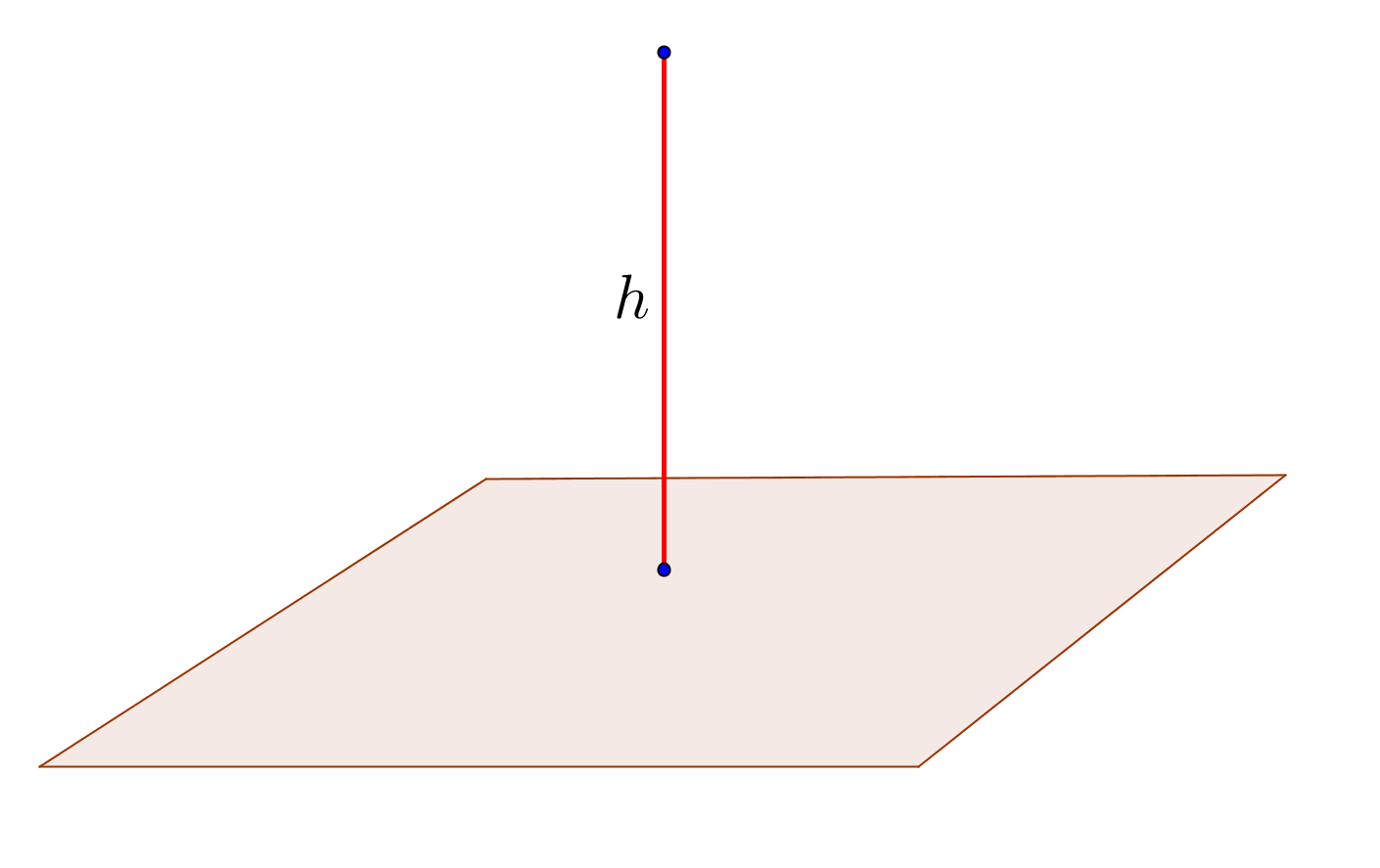 Výška 2
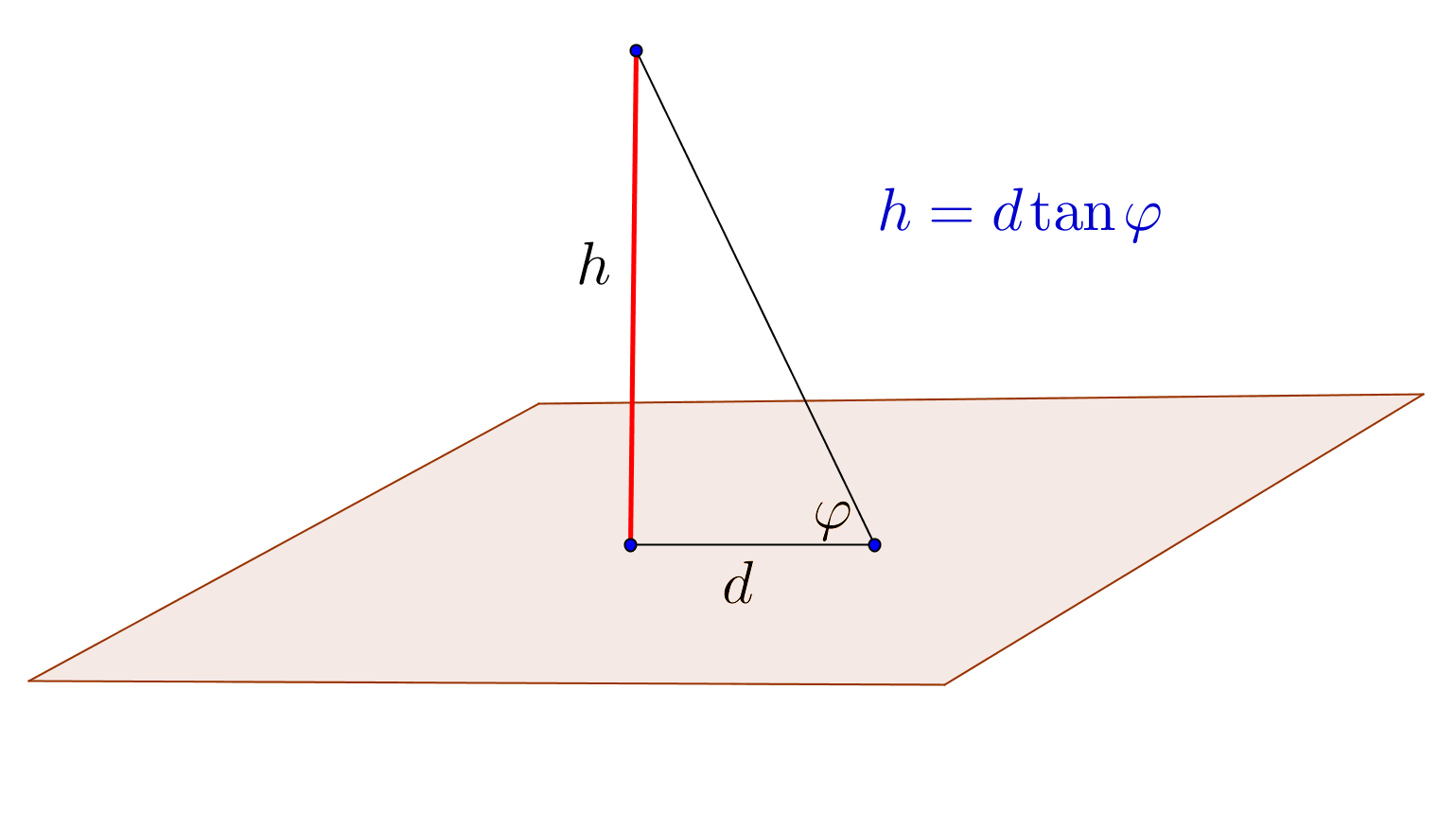 Výška 3
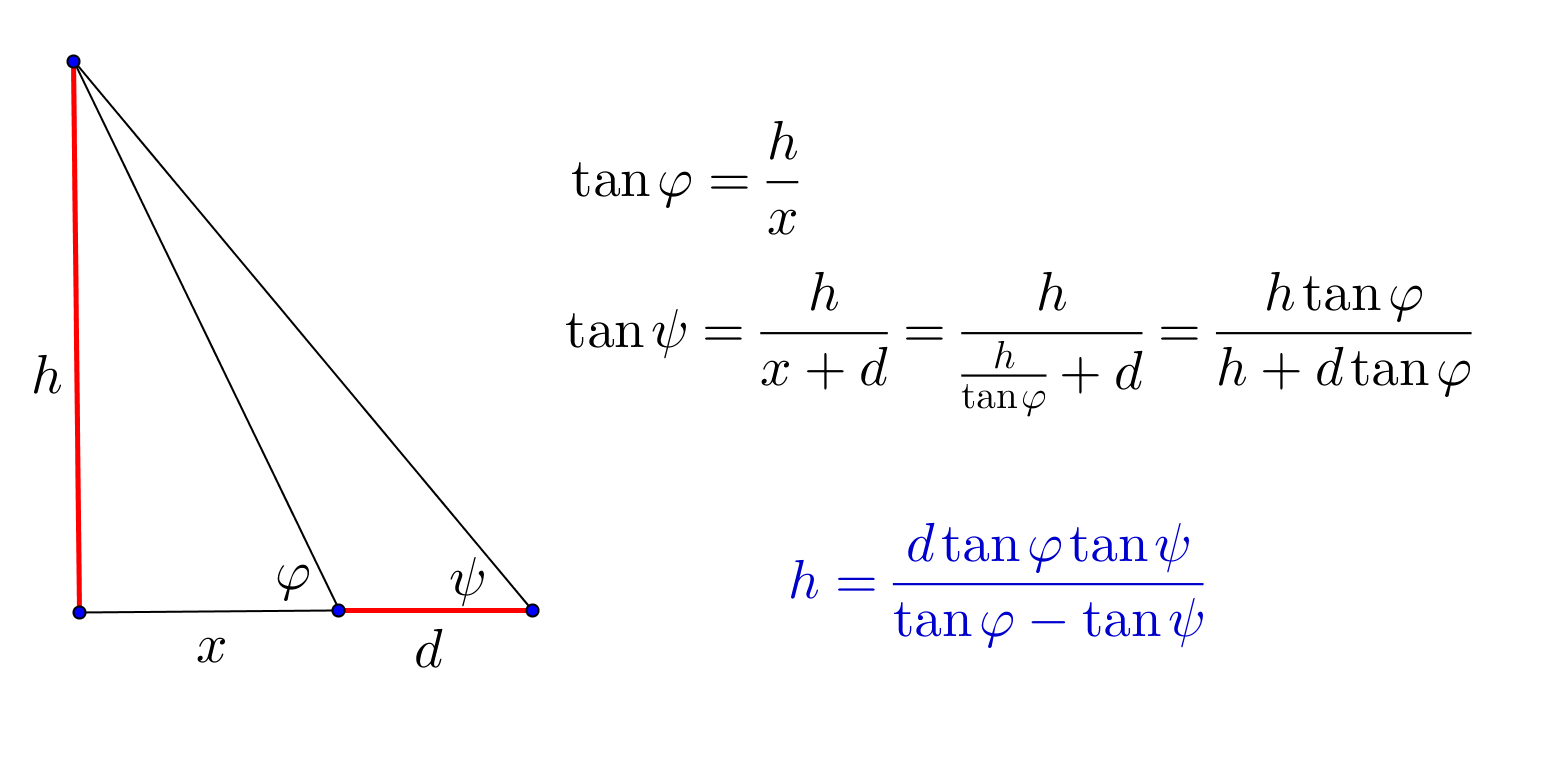 Výška 4
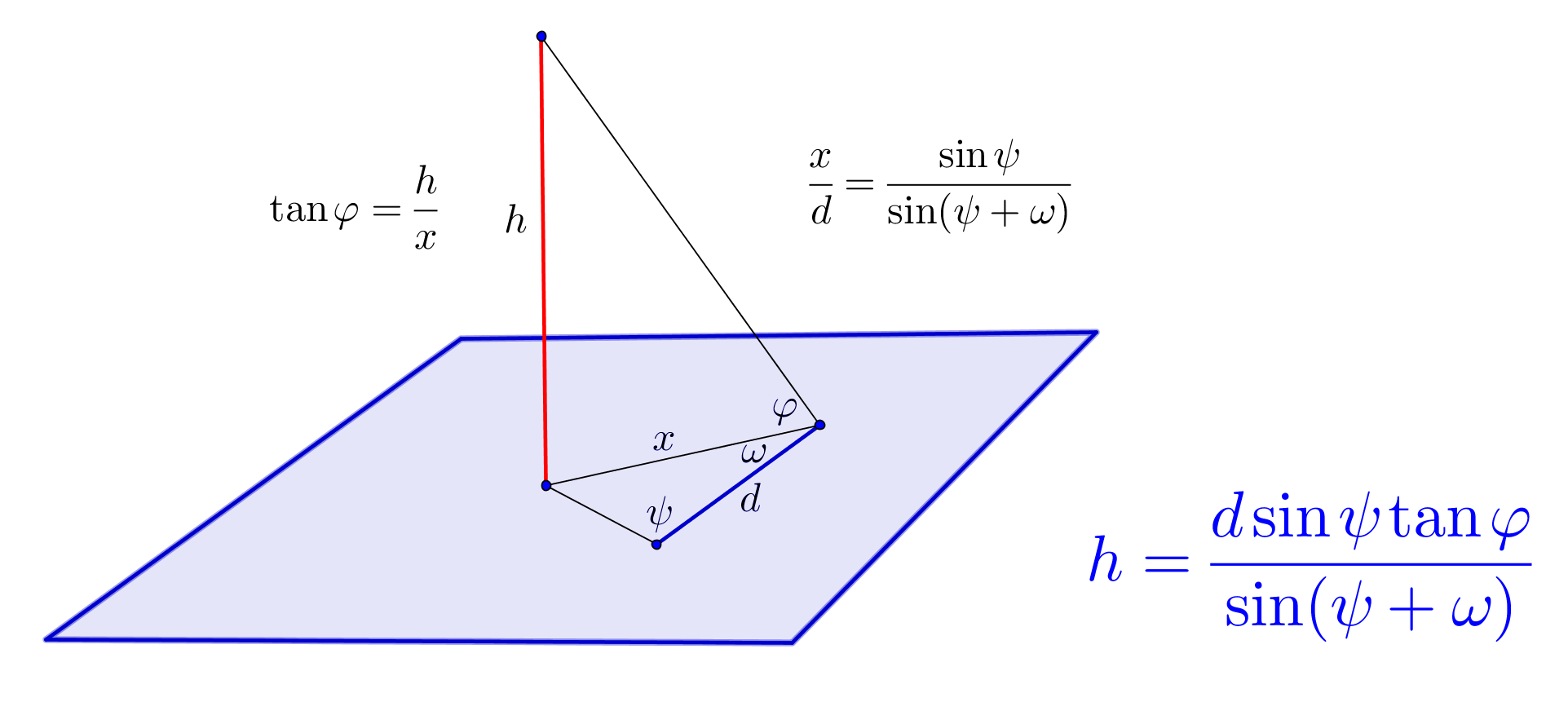 Výška 5
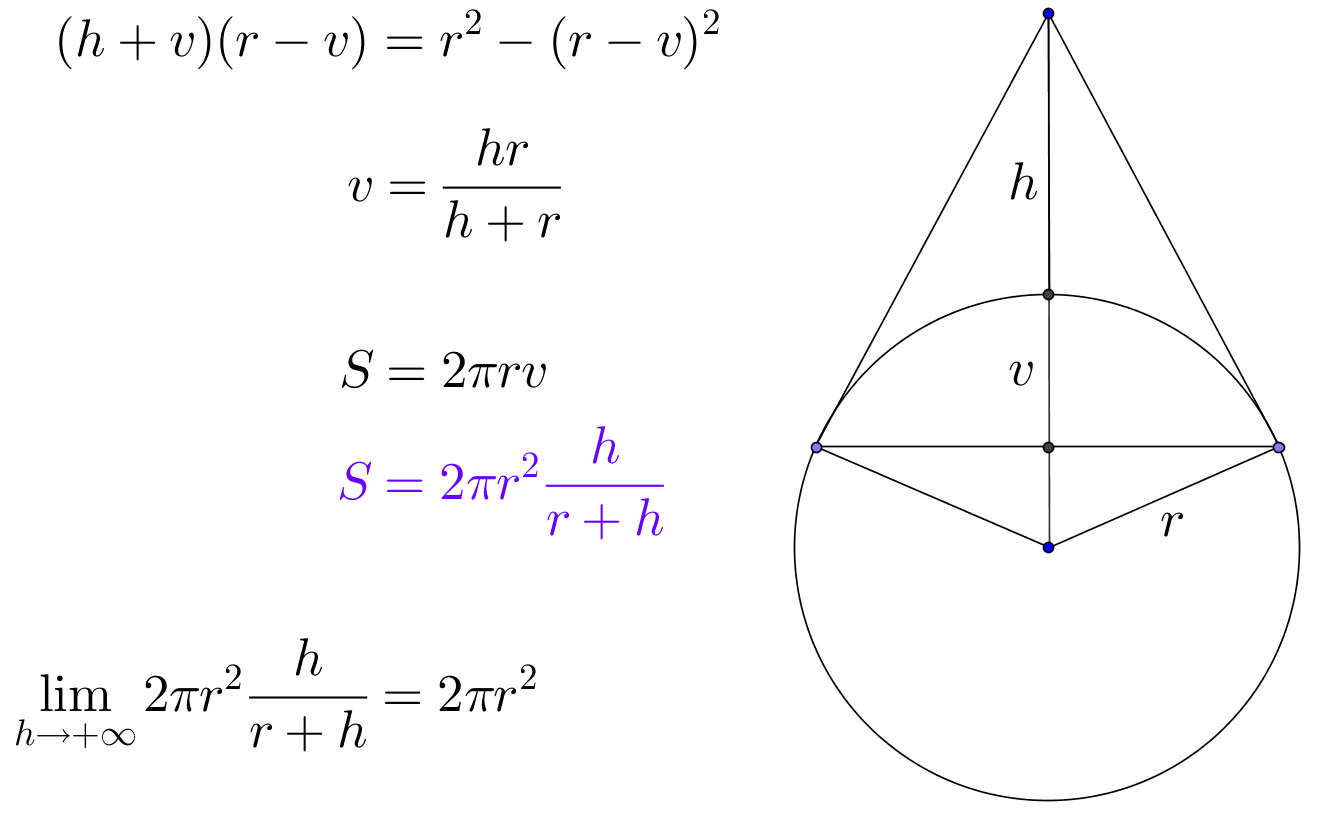 Horizontální deprese
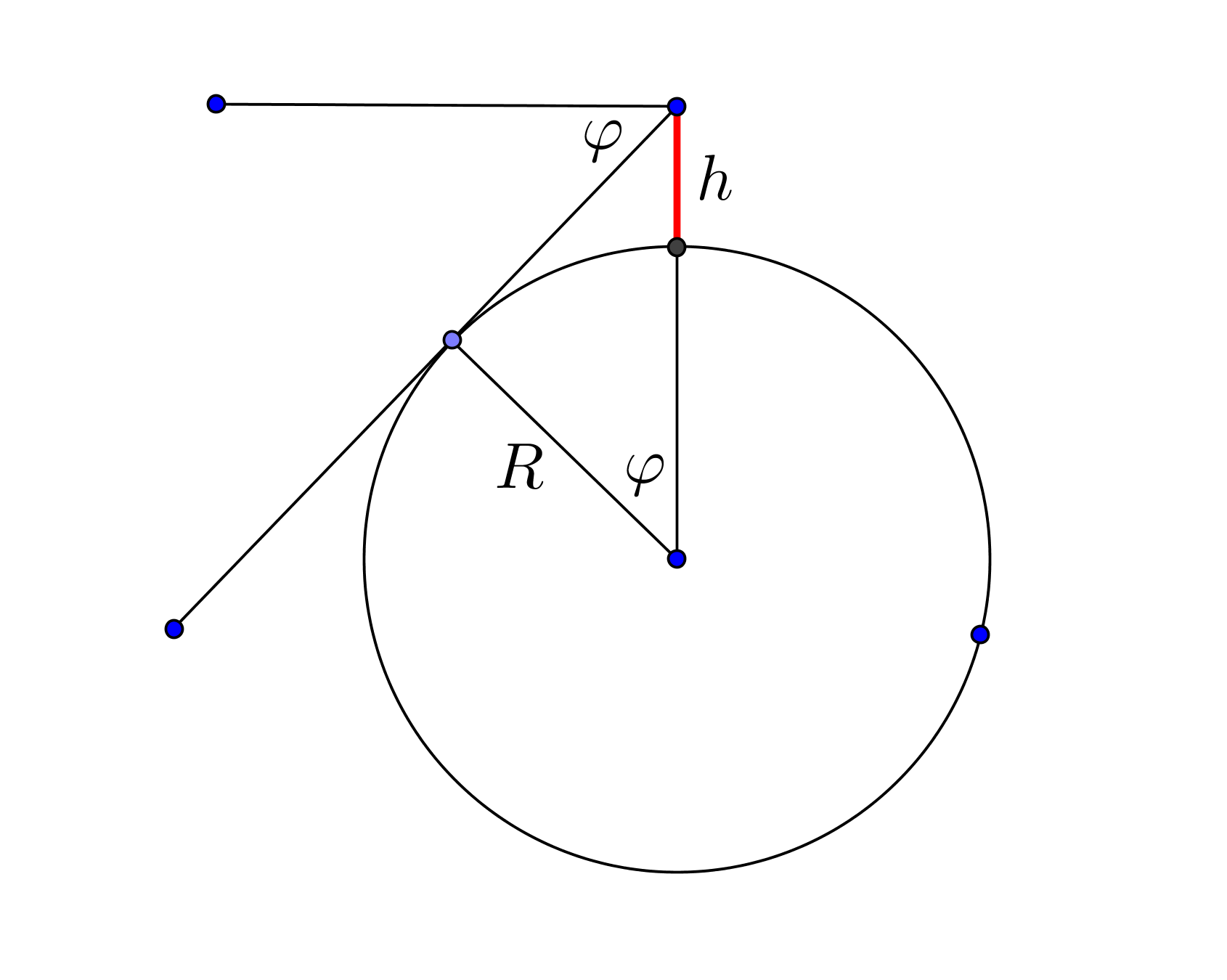 Horizontální paralaxa
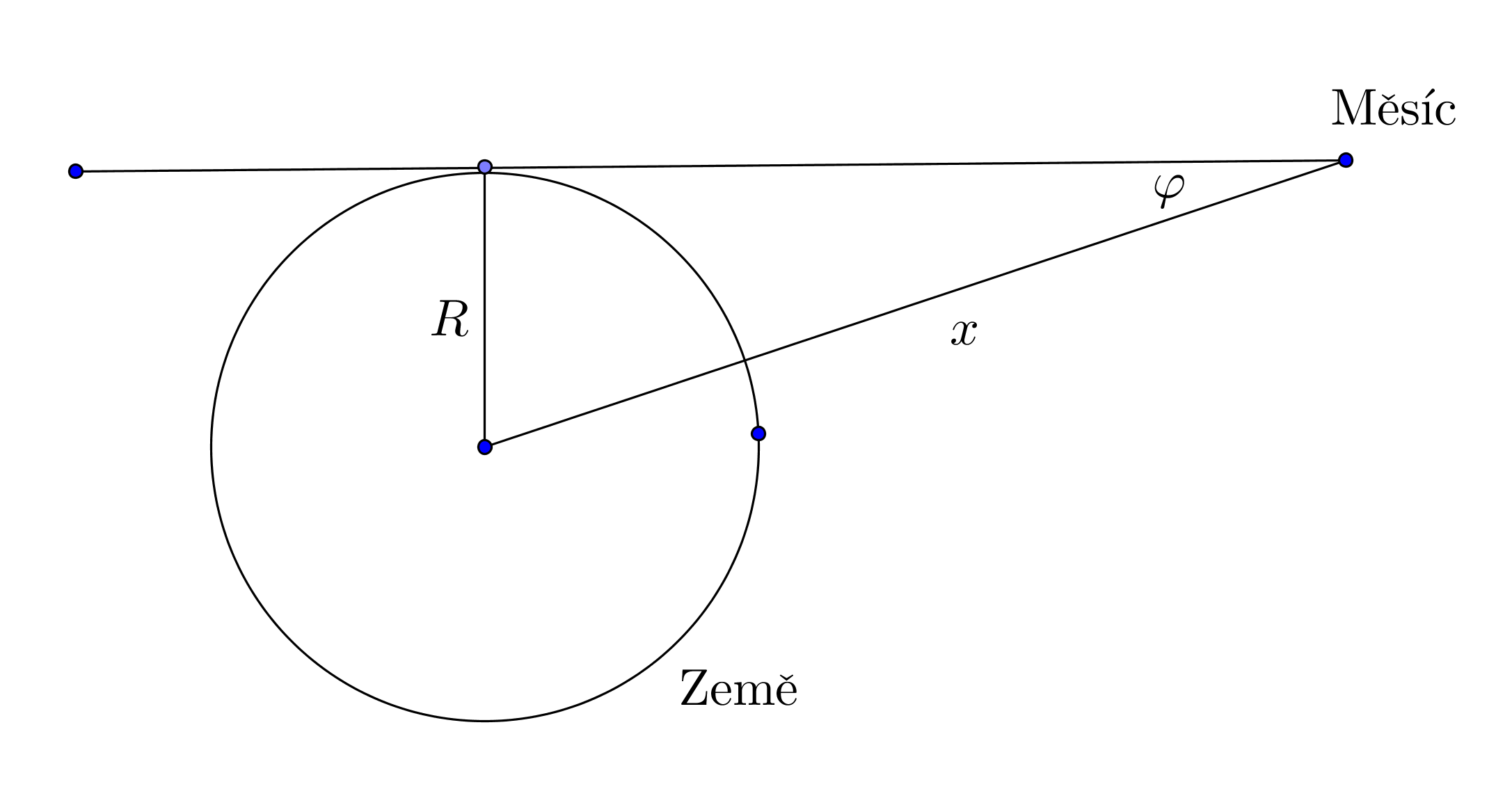 Vzdálenost
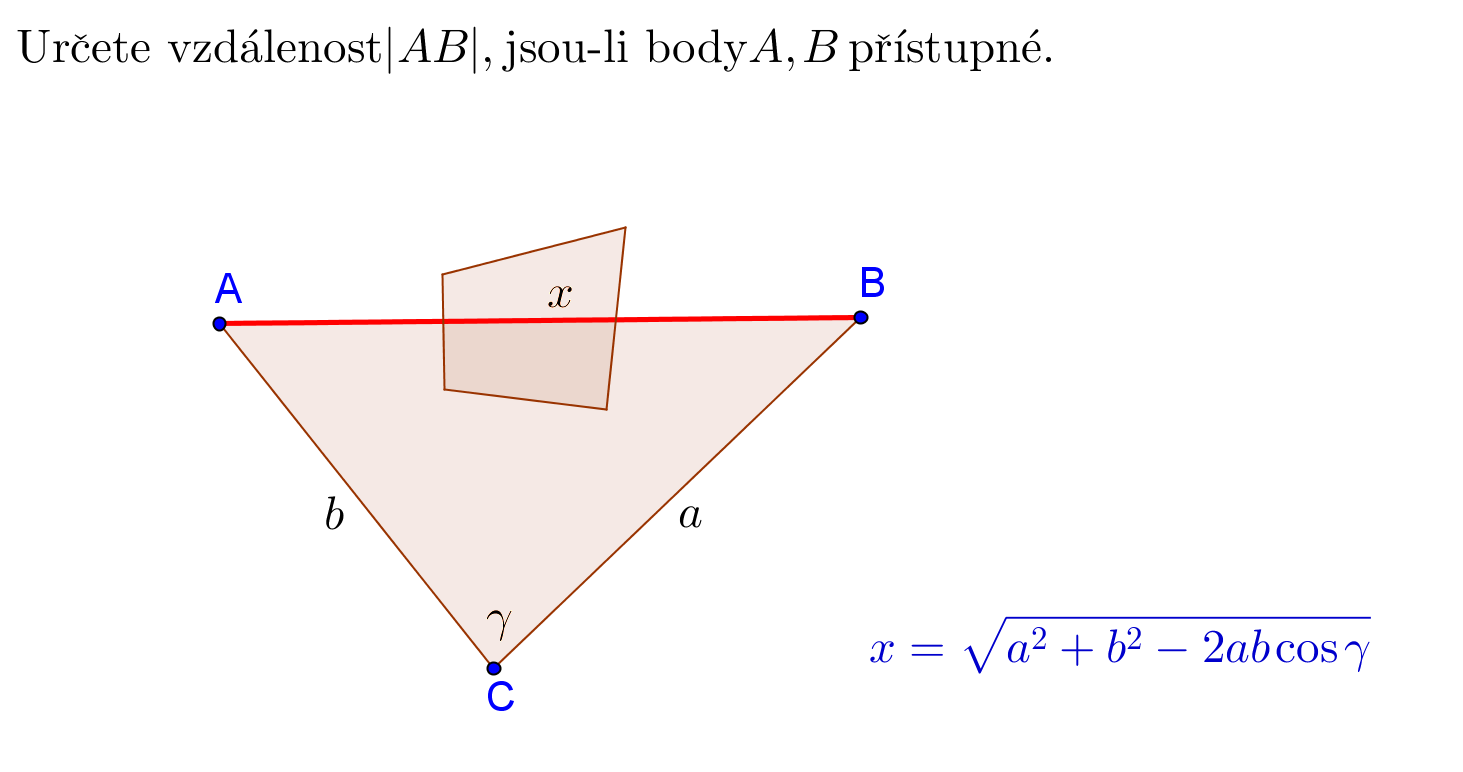 Vzdálenost
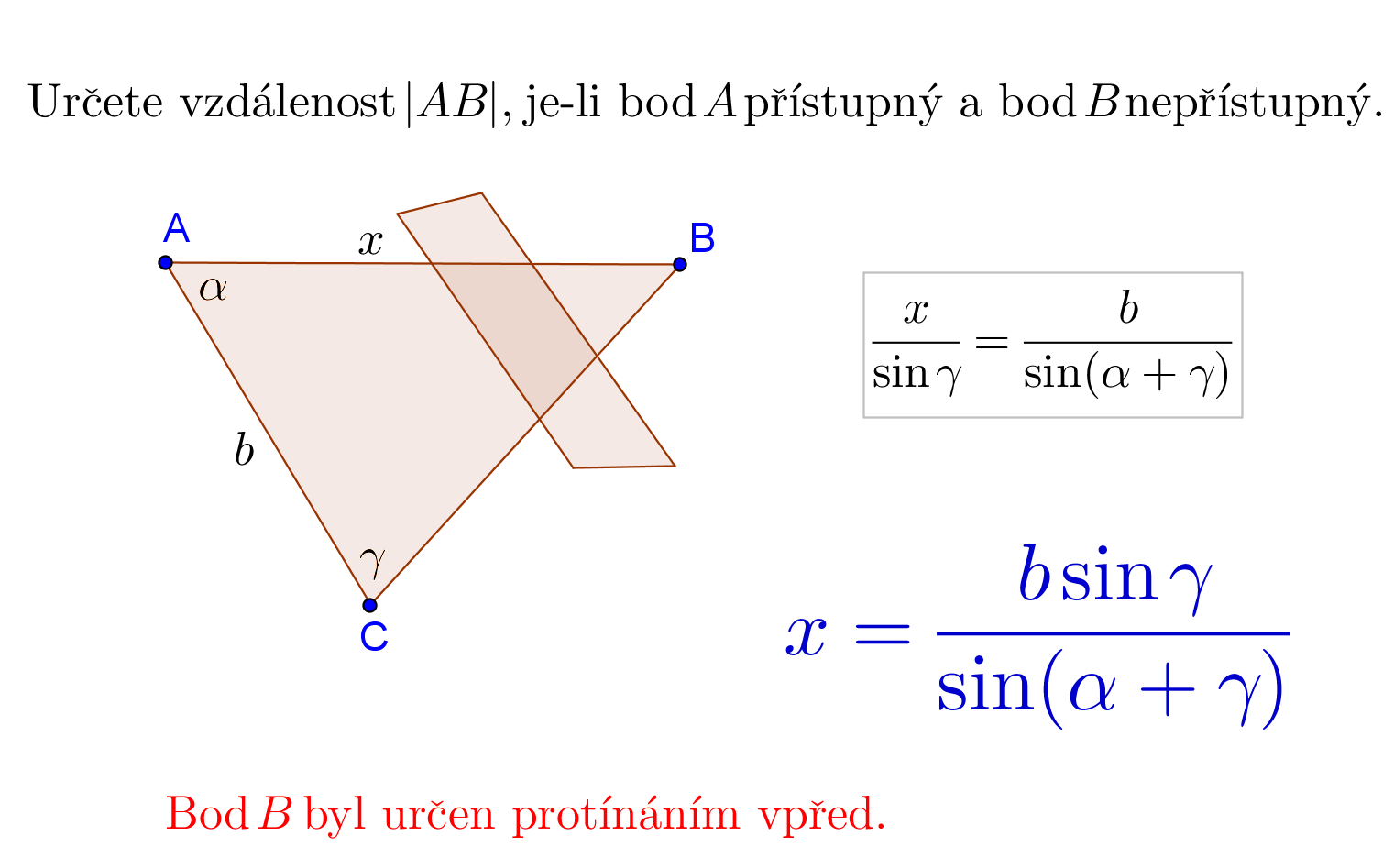 Vzdálenost
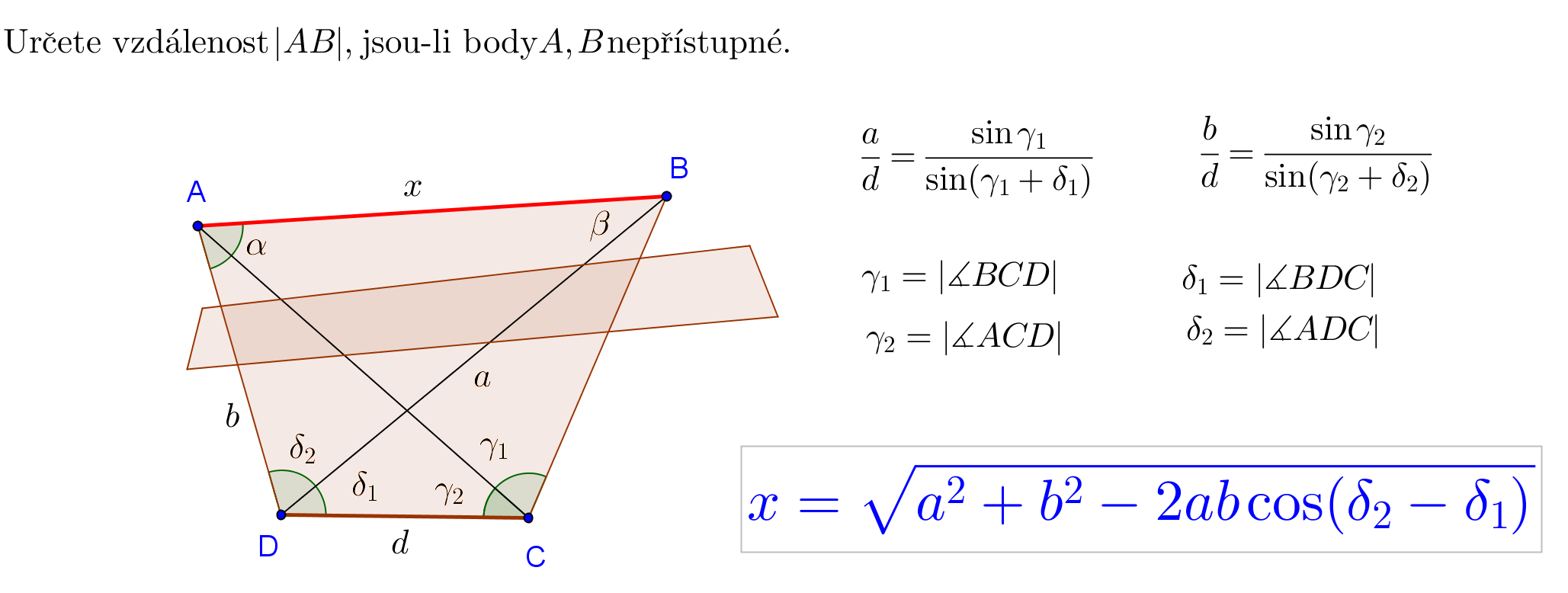 Hansenova úloha
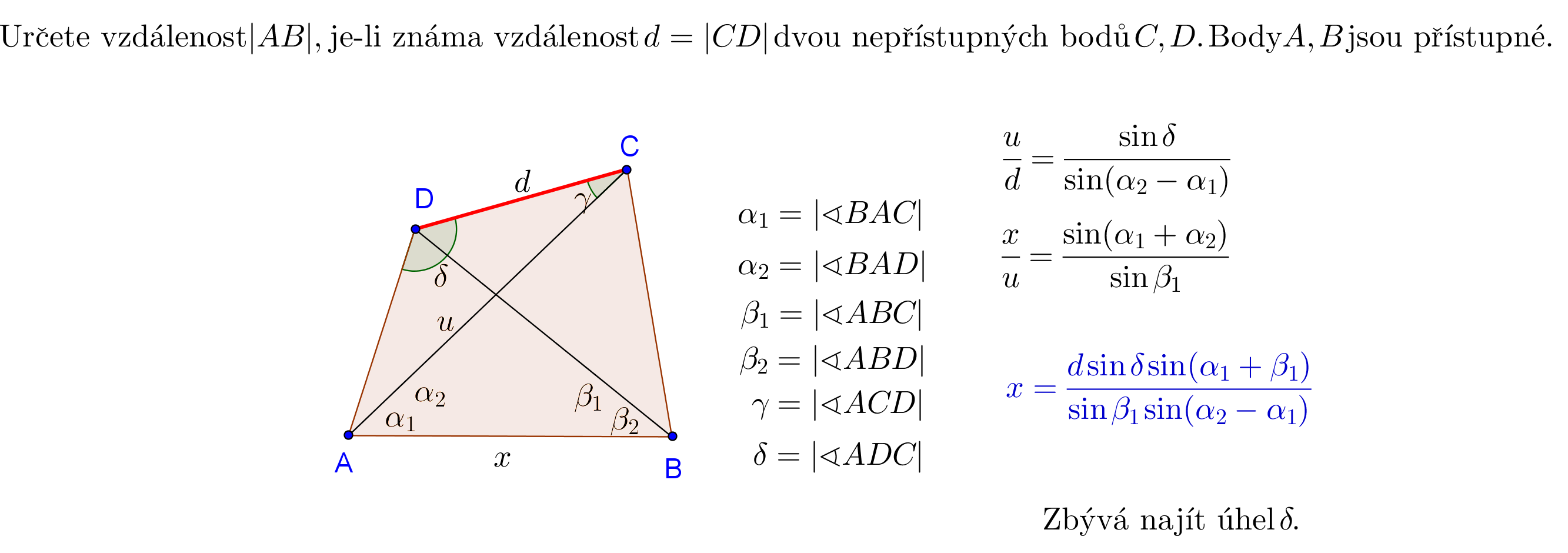 Snelova úloha(Pothentova úloha)
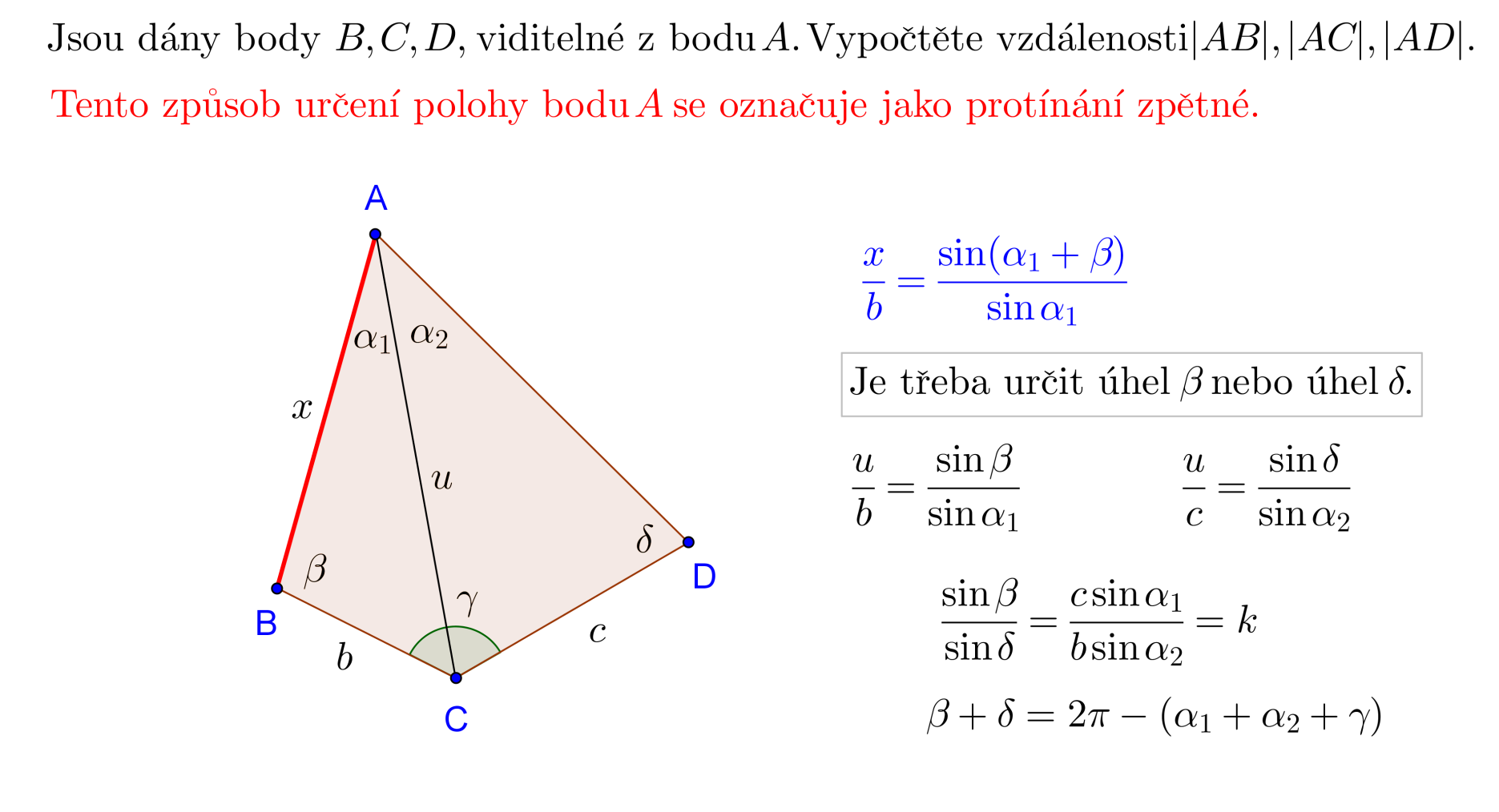 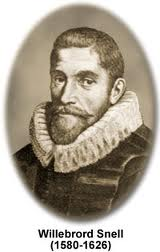 Od Thaleta po Diofanta
Anotace

Projektový den s názvem Od Thaleta po Diofanta proběhl v několika fázích. V první fázi studenti vyslechli přednášku s praktickými ukázkami na téma geodetických měření, v druhé fázi proběhlo měření vzdálenosti lodi od břehu na rybníku s využitím znalostí z trigonometrie. Jedná se o ověření měření vzdáleností metodou, kterou znal už Thales z Milétu. K měření je použito teodolitu, dalekohledu s úhlovou stupnicí, pásma a odměřovacích tyčí. Pohyb lodě je zajištěn dvěma studenty, ostatní studenti provádí měření na břehu rybníka. Jeden student je pověřen fotodokumentací. Naměřené údaje studenti zpracují samostatně doma a budou prezentovat ve škole v hodině matematiky. V další fázi studenti připravovali plakáty o životě a díle významných starověkých matematiků. Plakáty budou vystaveny na chodbě školy.
Projetkový den
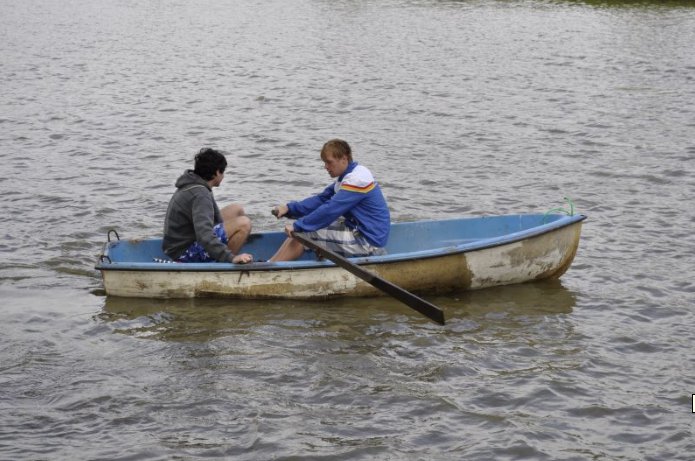 Projetkový den
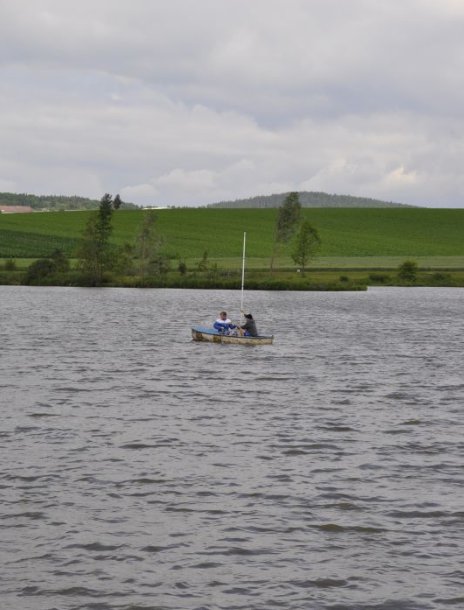 Projektový den
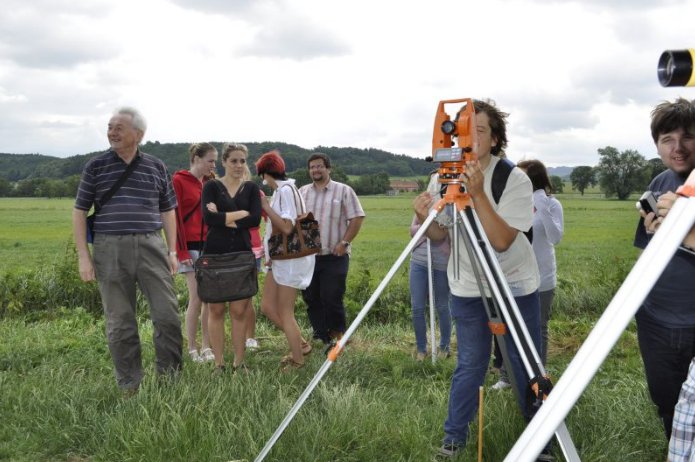 Příklad 1
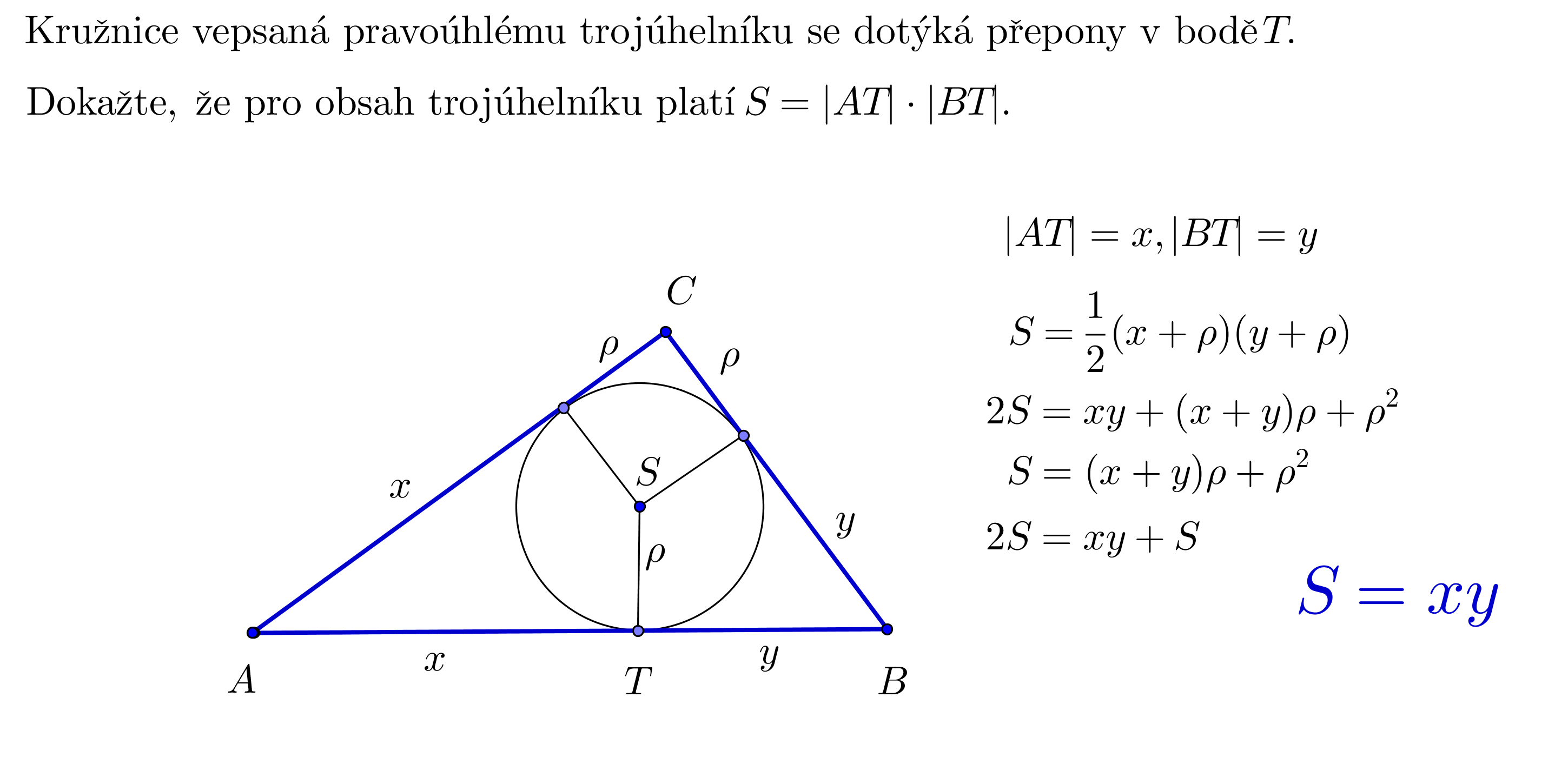 Příklad 2
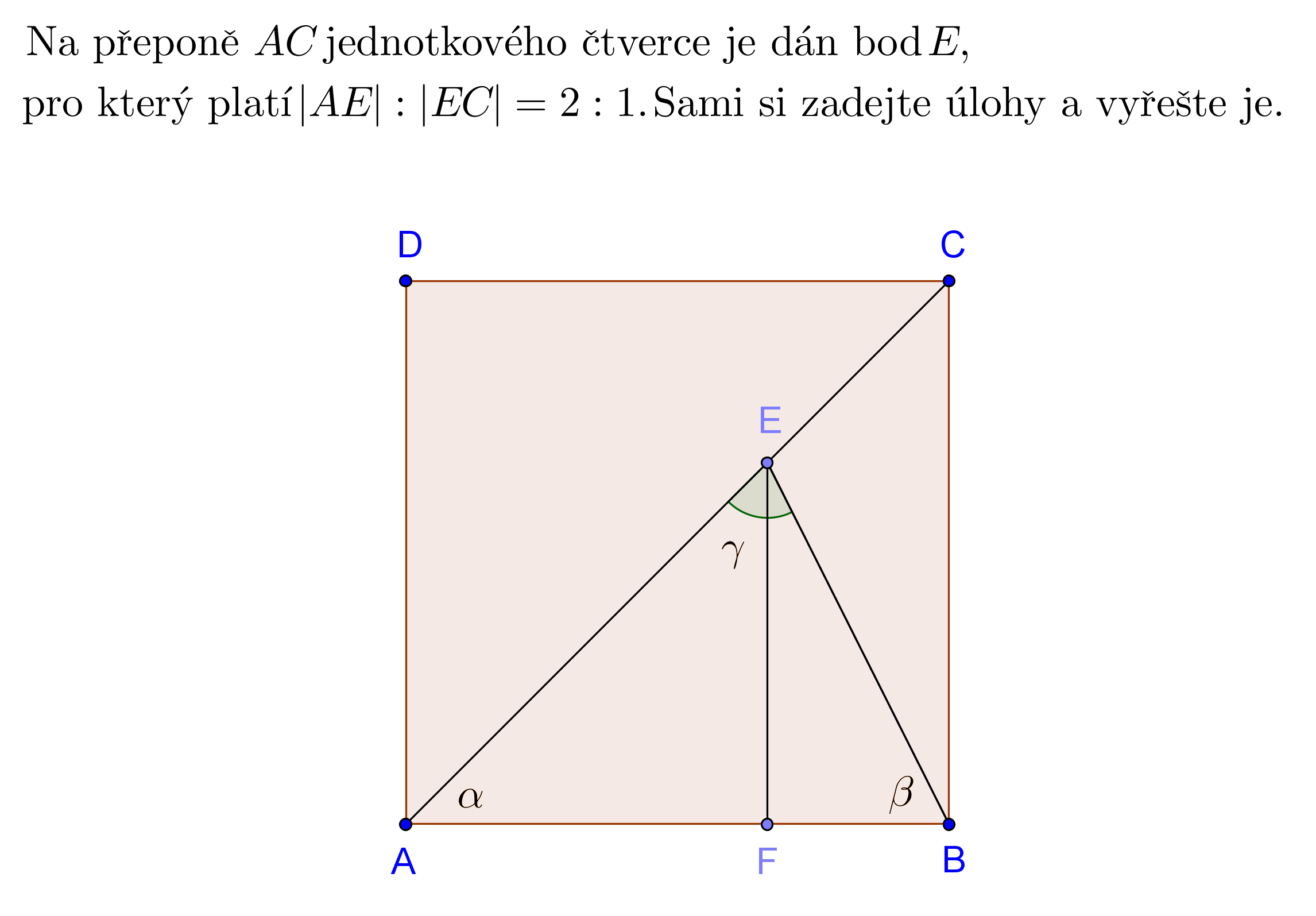 Příklad 3
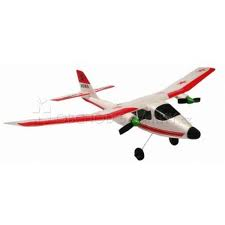 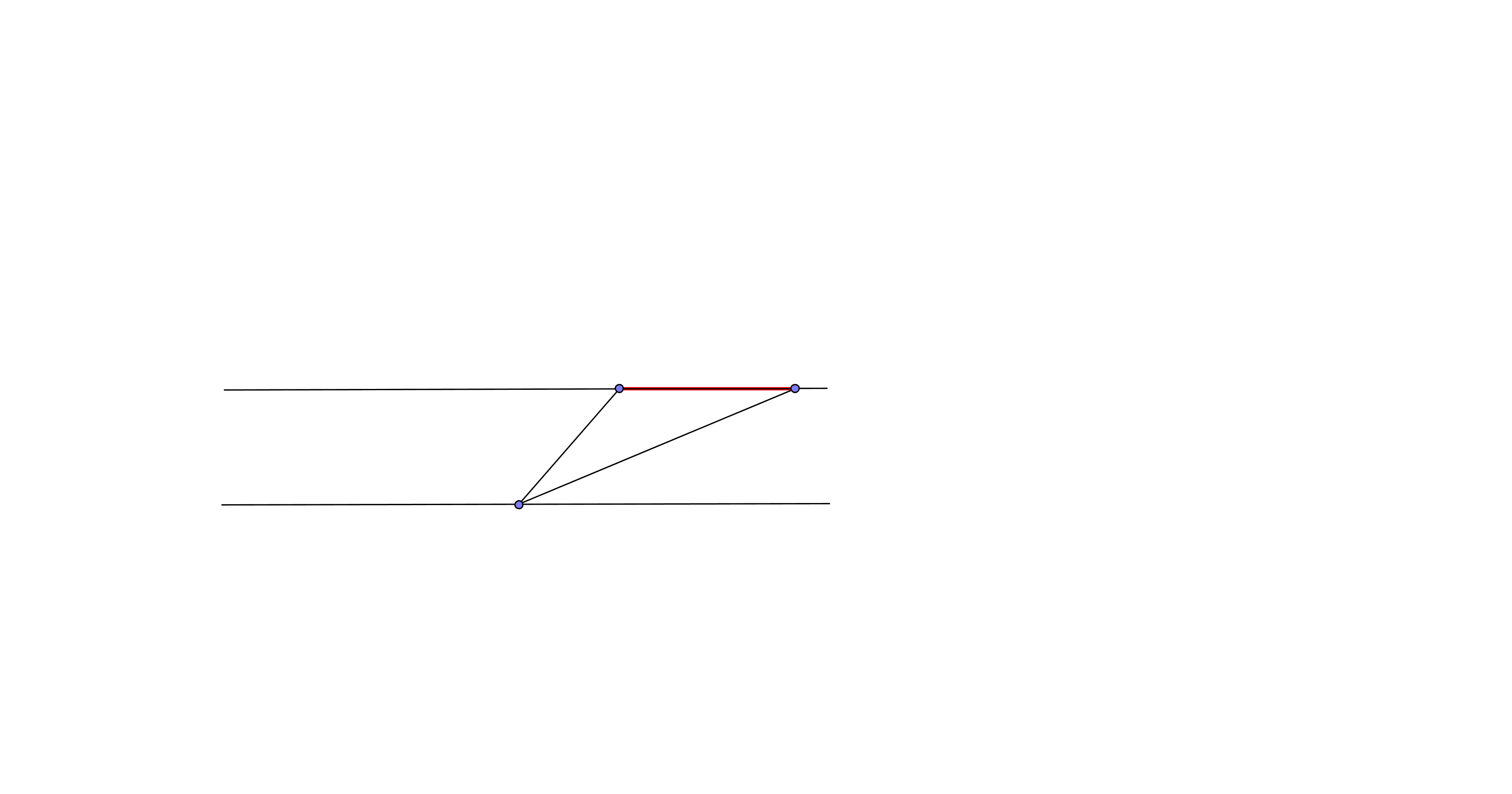 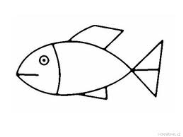 Kozí úloha
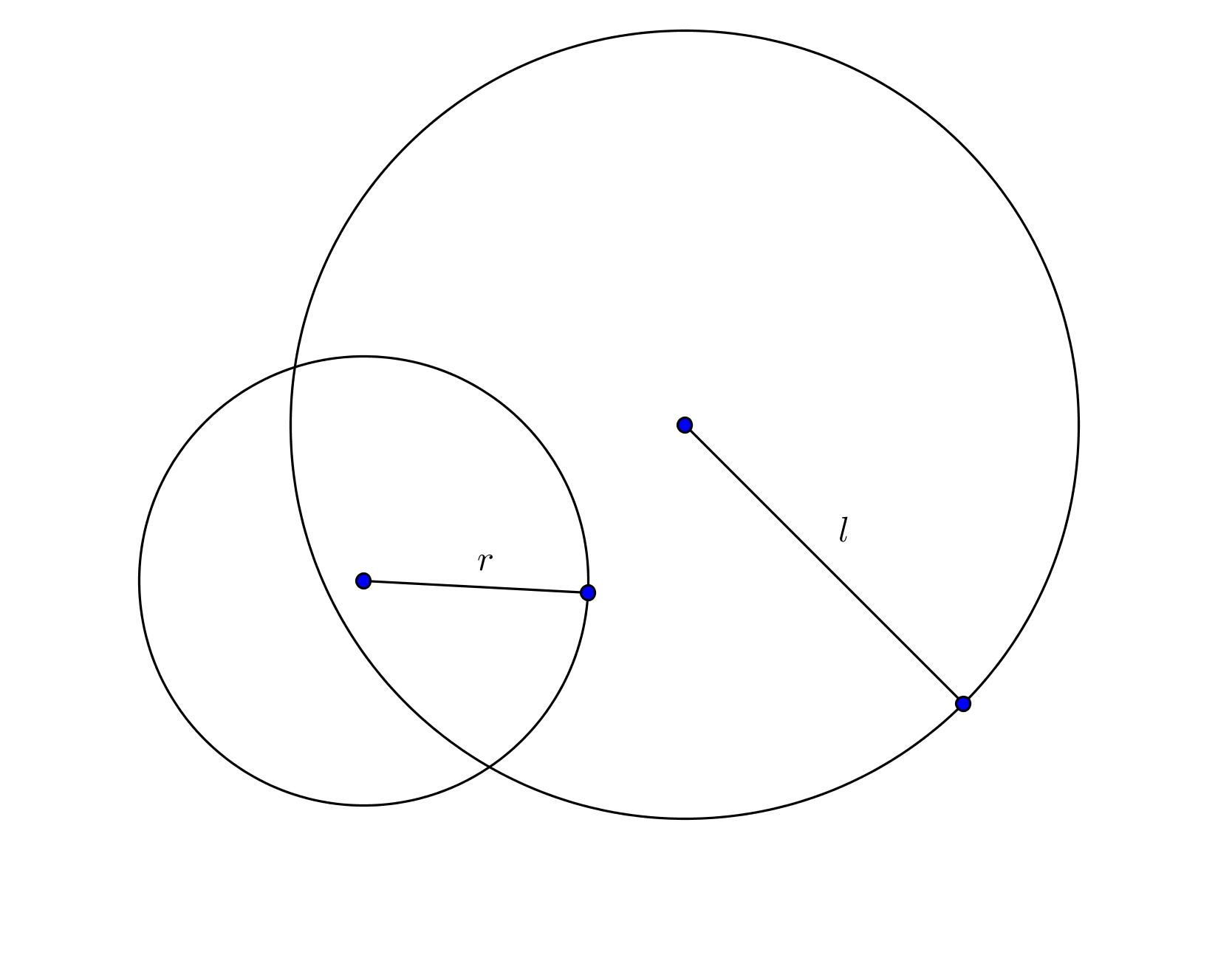 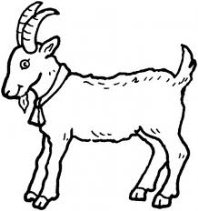